Пластмаса
Чи можемо ми обійтися без пластмас? Яку ж роль вона відіграє в нашому житті?
Пласти́чна ма́са (пластмаса) — штучно створені матеріали на основі синтетичних або природних полімерів.
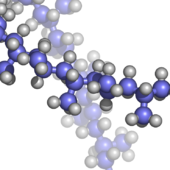 Ланцюги молекул поліпропілену
Історія
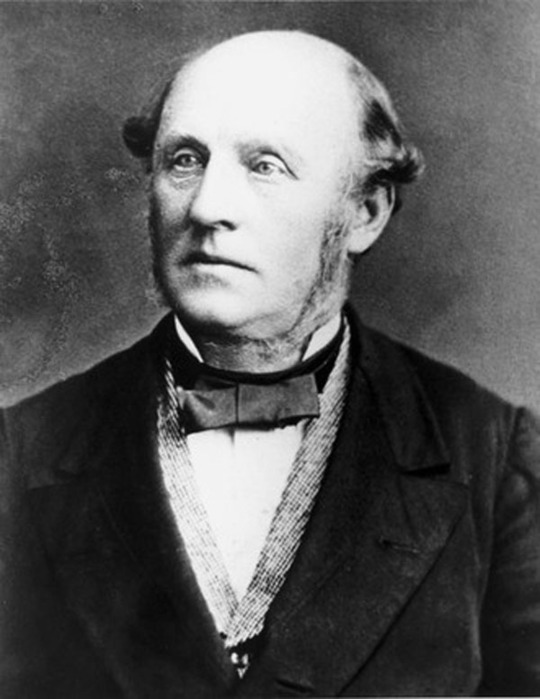 Олександр Паркс
Властивості пластмас
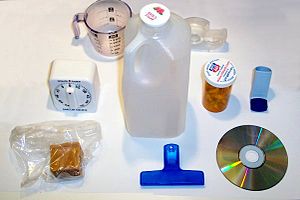 Предмети побуту, повністю або частково виготовлені з пластмаси
Класифікація пластмас
Термопласти
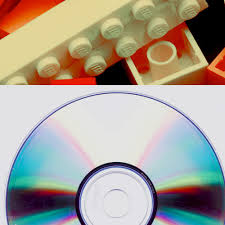 Поліетилен
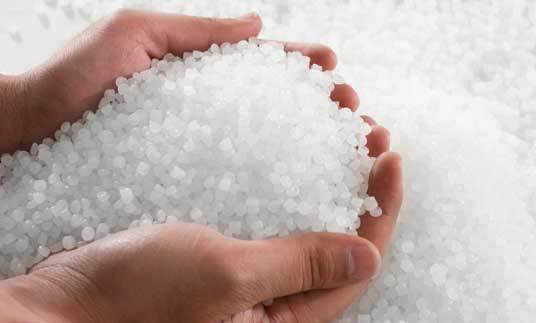 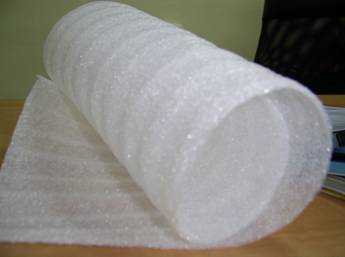 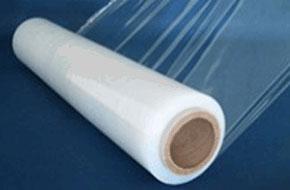 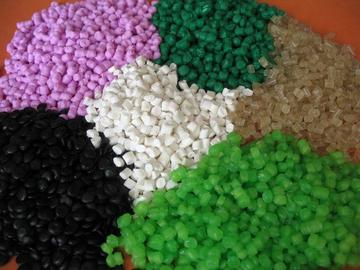 Поліпропілен
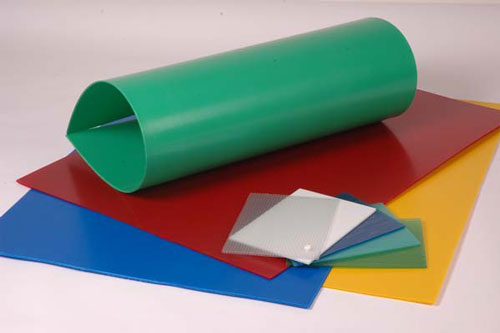 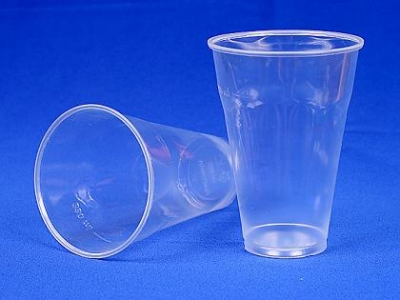 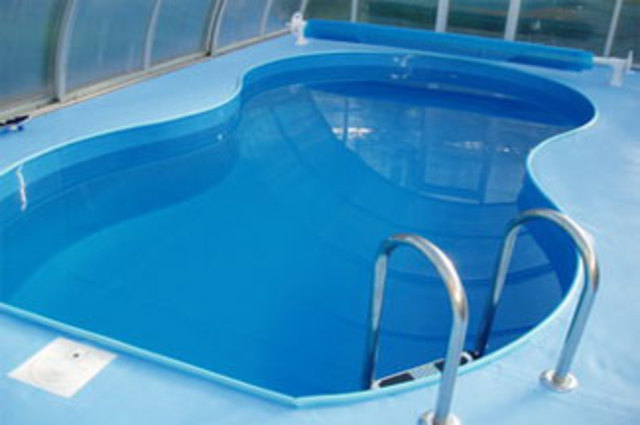 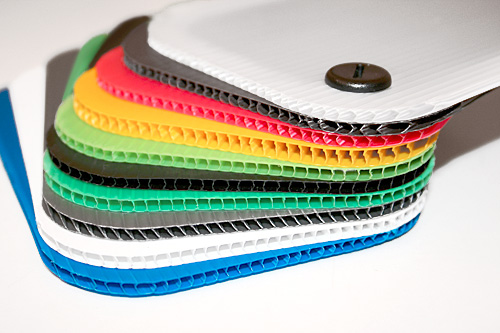 Полістирол
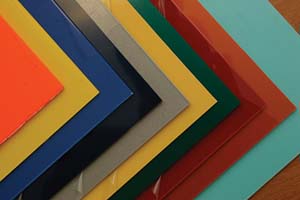 Поліметилметакрилат
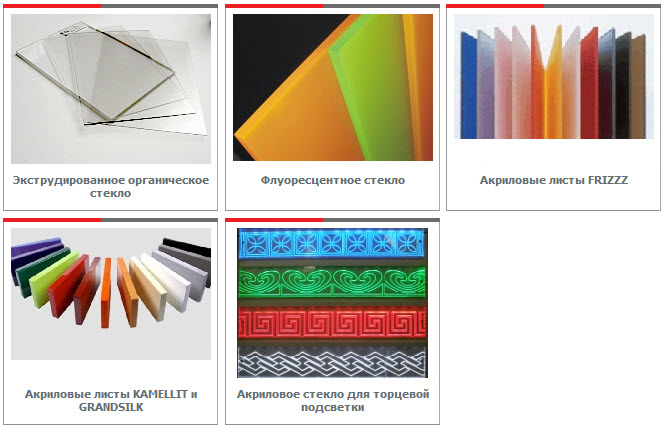 Поліетилентерефталат
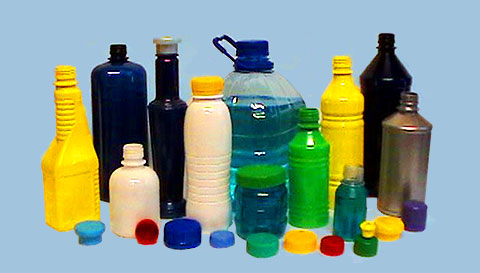 Фторопласти
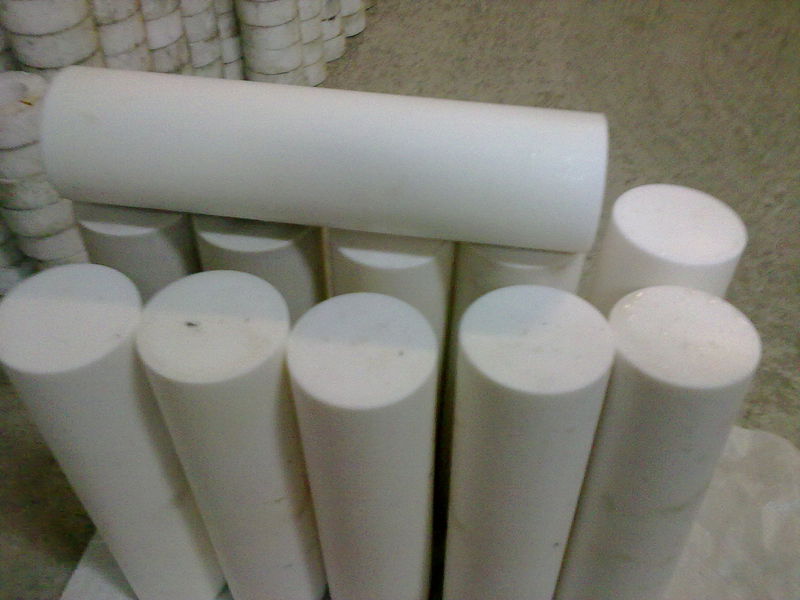 Полівінілхлорид
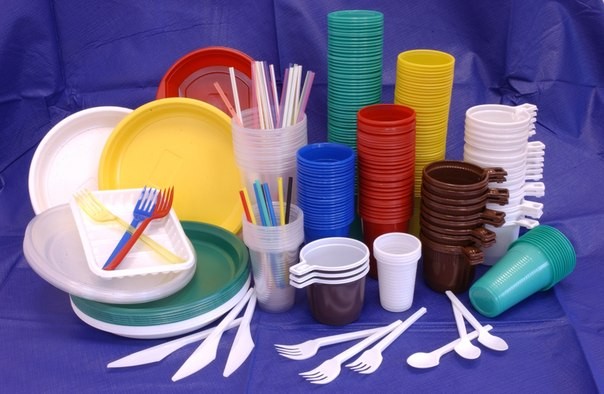 Поліамід
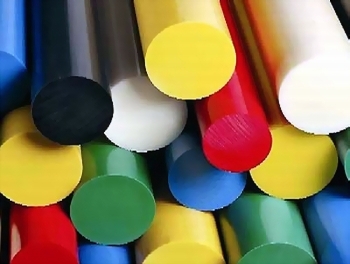 Реактопласти
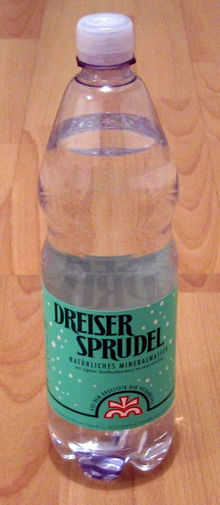 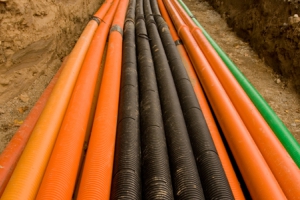 Еластомери
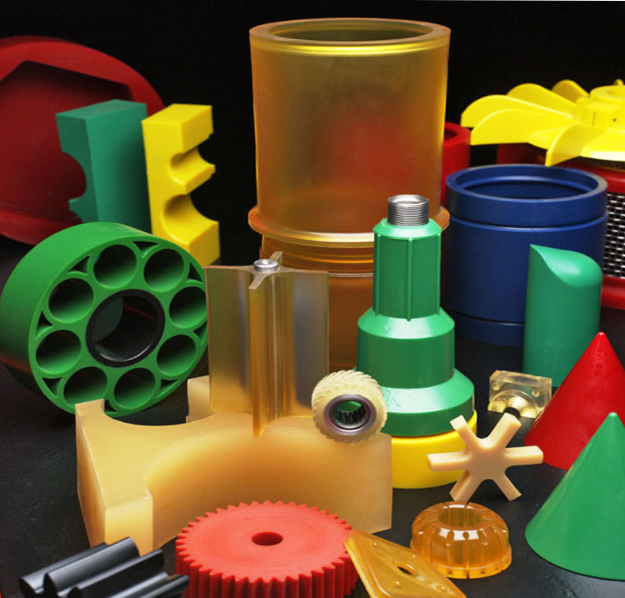 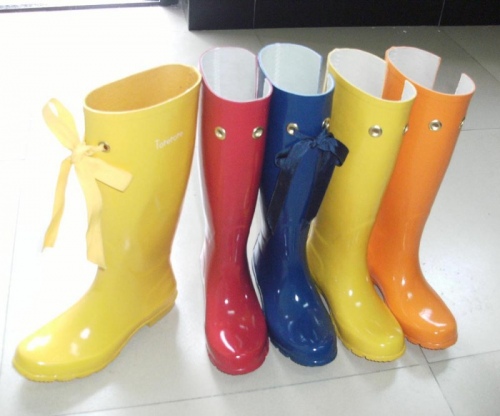 Використані джерела
Суберляк О. В. Технологія переробки полімерних та композиційних матеріалів : підруч. [для студ. вищ. навч. закл.] / О. В. Суберляк, П. І. Баштанник. — Львів : Растр-7, 2007. — 375 с. — ISBN 978-966-2004-01-4.
Суберляк О. В., Баштанник П. І. Технологія виробництва виробів з пластмас і композитів (Частина 1): Навчальний посібник. — К.: ІСДО, 1995. — 164 с.
Суберляк О. В., Баштанник П. І. Технологія формування погонажних виробів з пластмас. (Част. 2): Навчальний посібник. — К.: ІСДО, 1996.-84 с.
Дякуємо за увагу!